Is All That Talk Just Noise? The Information Content of Internet Stock Message Boards
Authored by Werner Antweiler and Murray Z. Frank
Presented by: Suisui Huang
[Speaker Notes: Both authors are at the Sauder School of Business, University of British Columbia]
Agenda
Research Results Preview
Paper Structure
Message Board Data and Classification (Data pre-processing)
Data Description
Relating Message Boards and Stock Returns
Volatility
Trading Volume
My Opinions
[Speaker Notes: Here’s my agenda today
FIRST of all, we will have a preview of the research results

There are three issues discussed in this paper]
Research Results Preview
Three specific issues considered
Does the number of messages posted or the bullishness of these messages help to predict returns?

Is disagreement among the messages associated with trading volume?

Does the number of messages posted or the bullishness of the messages help to predict volatility?
Research Results Preview
The First Issue
Question: 
Does the number of messages posted or the bullishness of these messages help to predict returns?

Result: 
An increase in the number of messages posted has a statistically significant but economically small negative return on the next day
Research Results Preview
The Second Issue
Question: 
Is disagreement among the messages associated with trading volume?

Historical Researches (Opposite opinions): 
Traditional Hypothesis: Disagreement induces trading
No-trade Theorem: Disagreement leads to a revision of market prices and beliefs

Result: 
Disagreement induces contemporaneous trading but reduces the trading volume on the next day
[Speaker Notes: Traditional Hypothesis: Disagreement induces trading
(Hirshleifer(1977),Diamond and Verrecchia(1981), Karpoff(1986), Harris and Raviv(1993) )
No-trade Theorem: Disagreement leads to a revision of market prices and beliefs
(Milgrom and Stokey(1982))]
Research Results Preview
The Third Issue
Question: 
Does the number of messages posted or the bullishness of the messages help to predict volatility?

Model for volatility:
Fractionally integrated realized volatility news response function
 
Result: 
Message posting and trading volume help predict volatility
Message Board Data and Classification
Message Data collection (Data Pre-processing Part 1)
Source: Yahoo! Finance & Raging Bull message boards
Object: 45 firms that together made up the Dow Jones Industrial Average (DIA) and the Dow Jones Internet Commerce Index (XLK).
Format:
1.5 million text messages
Bullish? 
Bearish?
Neither?
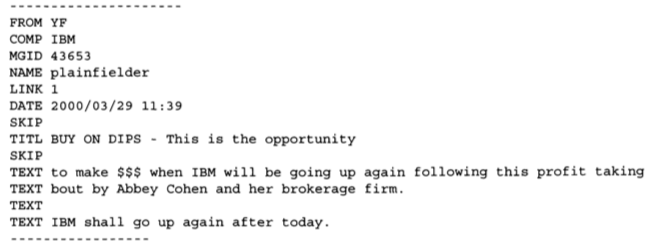 [Speaker Notes: Those firms are fairly large and well-known
to download messages Wrote a specialized software to store messages in the following format

The problem here is that, for our research, we need to classify those messages into different categories. Is it bullish or bearish or neither?
If we do this work manually it would take forever, that’s why we need to utilize a well-known machine learning model named “Naïve Bayes Classification” to automatically 
accomplish this classification in just a few minutes]
Message Board Data and Classification
Naïve Bayes Classification Method
Key Assumption: Occurrences of words are independent of each other (Naïve)
Procedure:
	Consider a stream of words Wi that are found either in a message of type T or itsanti-type T-prime
Updating Rule:
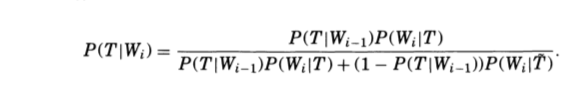 With
mi: the number of occurrences of this word Wi in type T
mi-prime: the number of occurrences of this word Wi in anti-type T-prime
ni: the total number of words in type T 
ni-prime: the total number of words in type T-prime
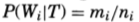 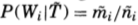 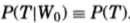 [Speaker Notes: Though the assumption may be somewhat unrealistic, the model performs rather well in practice. 
It allow us to ignore grammatical structure


Now consider Bayes' rule, updating our prior P(T|Wi-1) to posterior P(T|Wi) when we observe word Wi]
Message Board Data and Classification
Naïve Bayes Classification Method
Procedures:
Manually split 1000 messages into buy, sell and hold
Run a software named rainbow, set ’Naïve Bayes’ for method, get 3 probabilities P(T|Wk ）for each message k and each categories T (Buy, hold or sell)
Choose the classification with the highest probability for message k

In-sample Accuracy:
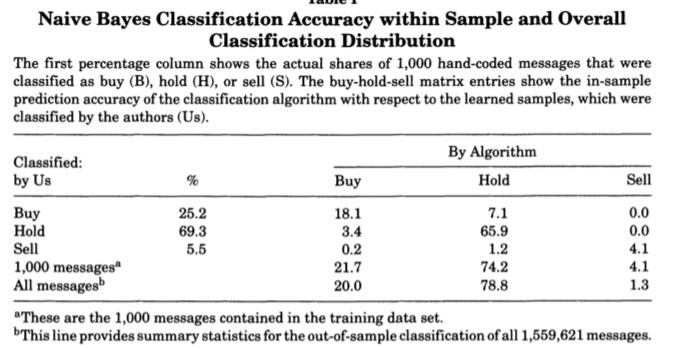 [Speaker Notes: In-sample accuracy is 18.1+65.9+4.1=88.1%]
Message Board Data and Classification
Aggregation of the Coded Messages (Data Pre-processing Part 2)
Bullishness signal Bt:
MtBuy : total number of messages in category ‘BUY’ during the time interval t.
MtSell : total number of messages in category ‘SELL’ during the time interval t.
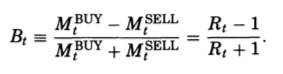 Agreement Index At:
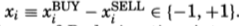 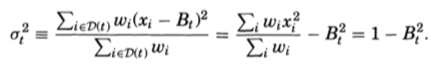 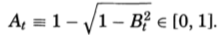 [Speaker Notes: Xi is an indicator variable that is one when message I is of type c and zero otherwise
So it makes Bt the average of X1


The volatility can a representative of disagreement
At=1-vol, which can naturally be a representative of agreement 
If we do not observe any messages in a given time period, we assume that the bullishness signal is neutral, namely B=0,then A=0 as well. Intuitively, periods without]
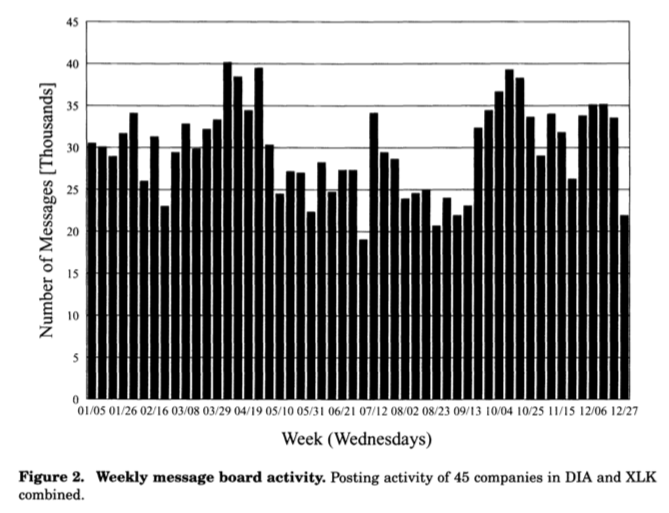 Data Description
Messages & Financial Data
Figure2 shows the weekly message posting over the full year 2000
message posting activity was reasonably stable over the year

Figure3 shows the weekly trading volume over the full year 2000
There was a decline in the volume of stock trading over the year

The trading volume is often elevated during the same week that message posting is elevated
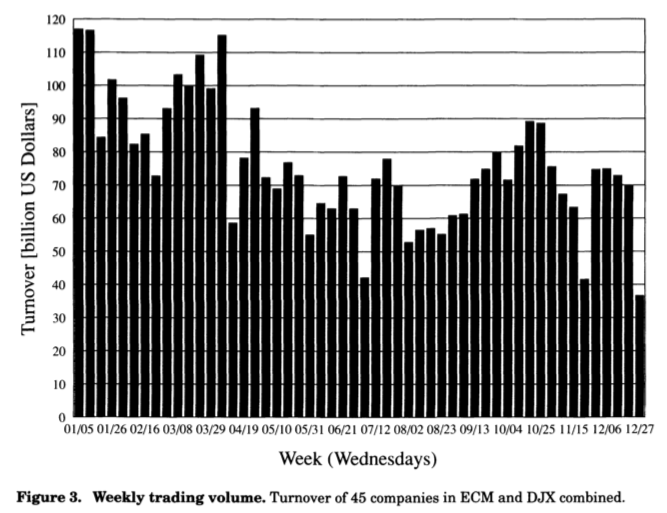 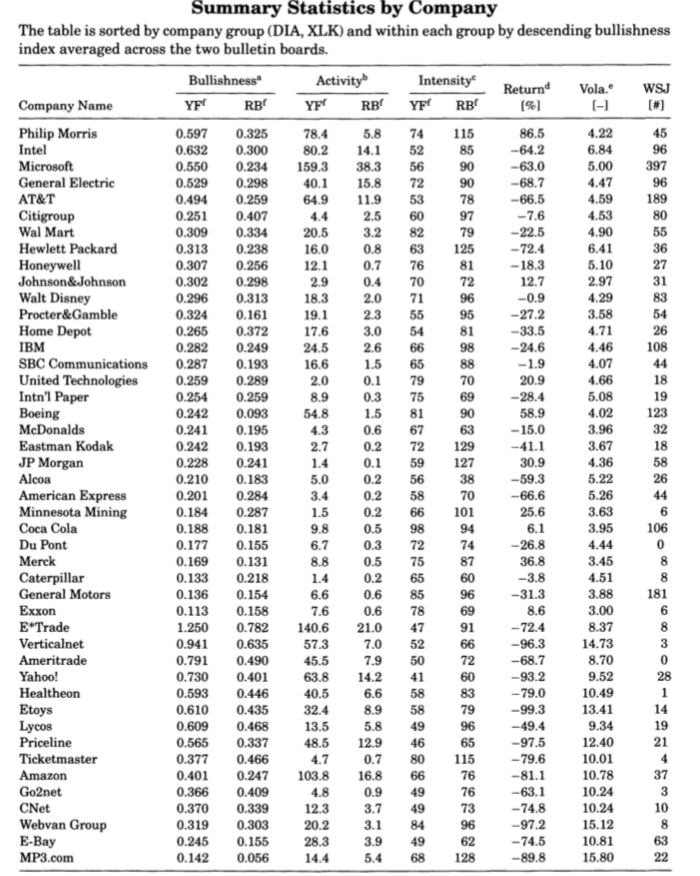 Data Description
Messages & Financial Data
Yahoo! Finance vs Raging Bull:
More messages
More bullishness
Shorter messages

DIA vs XLK:
Lower losses
Lower volatility
Lower activity levels
Less bullishness
Higher level of coverage by WSJ
[Speaker Notes: This table reports a number of descriptive statistics for our 45 sample companies]
Relating Message Boards and Stock Returns
Time sequencing tests
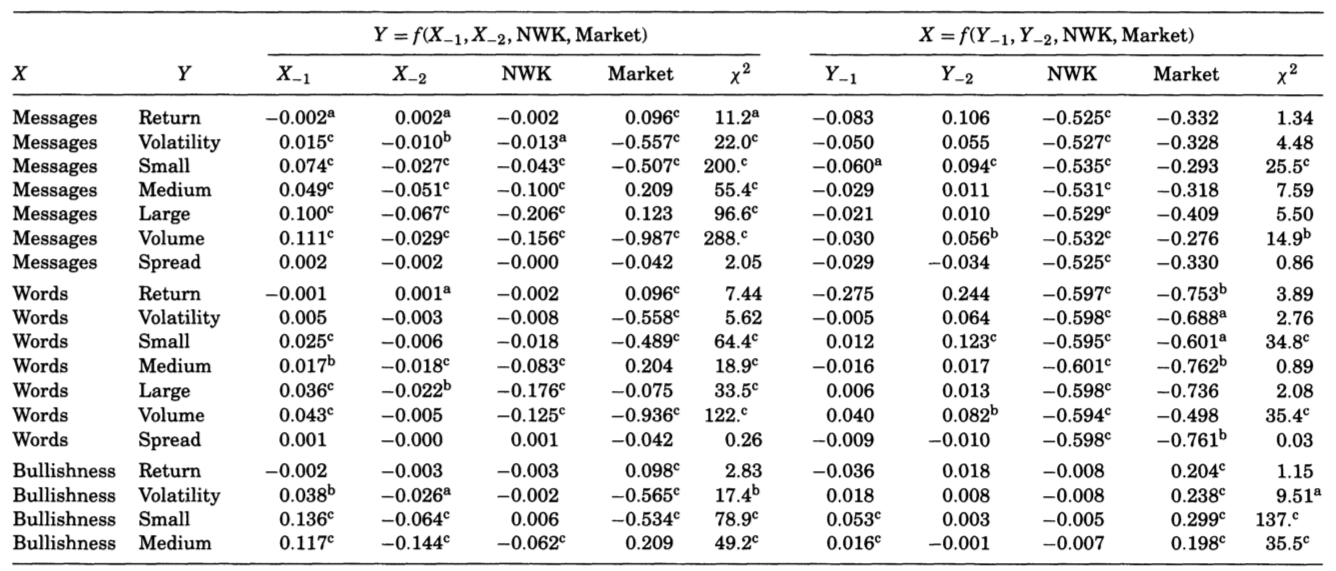 Significant negative relationship between the number of messages on day t and stock returns on day (t+1).

Significant positive relationship between the number of messages on day t and stock returns on day (t+2).

Results:
The return predictability is statistically significant but very small in magnitude

Difficult to take advantage of because potential gains would likely be offset by small transaction costs
[Speaker Notes: NWK is an indicator variable for a day being the first trading day after a weekend or holiday
If the coefficient is significant then it would be indicated with a superscript
a denotes significance at 99% level b 99.9% c 99.99%]
Relating Message Boards and Volatility
Fractionally integrated realized volatility news response function
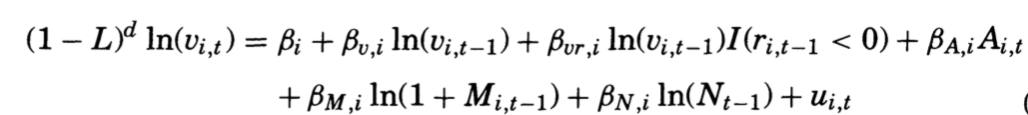 2. What is d (fractional integration parameter)：
1. What is Vi,t：
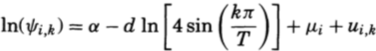 *Log-periodogram method (Geweke and Porter-Hudak(1983))

Using estimates of the periodogram for company i at frequency points k=0,1,...,T^0.6, we get d=0.3097
Rt,i,d: Return of company i on day t and intra-day period d (15 mins) 

Vi,t: Volatility of company i on day t
[Speaker Notes: When we are modeling volatility, we usually use only previous volatility as independent variables, however, in our case, our central interest is in understanding the extent to which the  message boards have an impact on the realized volatility. That’s why we introduce A M and N here

Google FIGARCH and GPH for more details]
Relating Message Boards and Volatility
Fractionally integrated realized volatility news response function
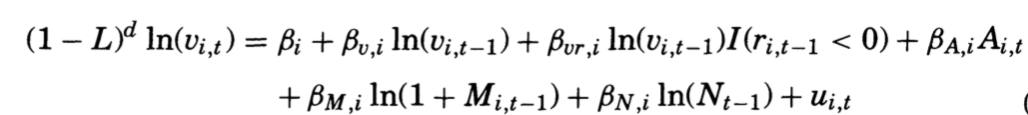 4. What is L,A, M and N:
L: Lag operator
A: Agreement Index 
M: Number of messages
N: Number of trades
3. What is I(ri,t-1<0)：
An indicator variable for yesterday’s return to be negative

Leverage effect: 
When the coefficient is not 0, then there exists leverage effect.
The sign of yesterday’s return, negative or positive, will have an impact on today’s volatility
[Speaker Notes: L is a lag operator. See white board for details.]
Relating Message Boards and Volatility
Time sequencing tests
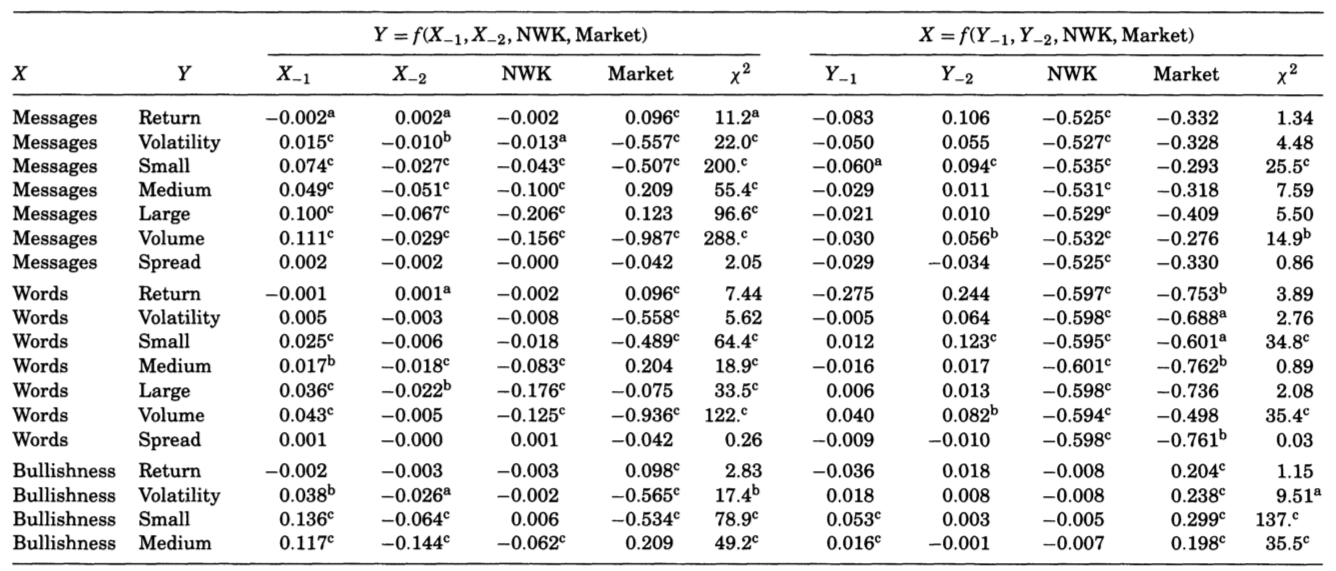 We can predict volatility using the message posting data
More messages today imply significantly greater market volatility tomorrow
Message posting activity has a more significant effect on market volatility than market volatility has on message posting
Relating Message Boards and Volatility
Volatility Panel Regressions
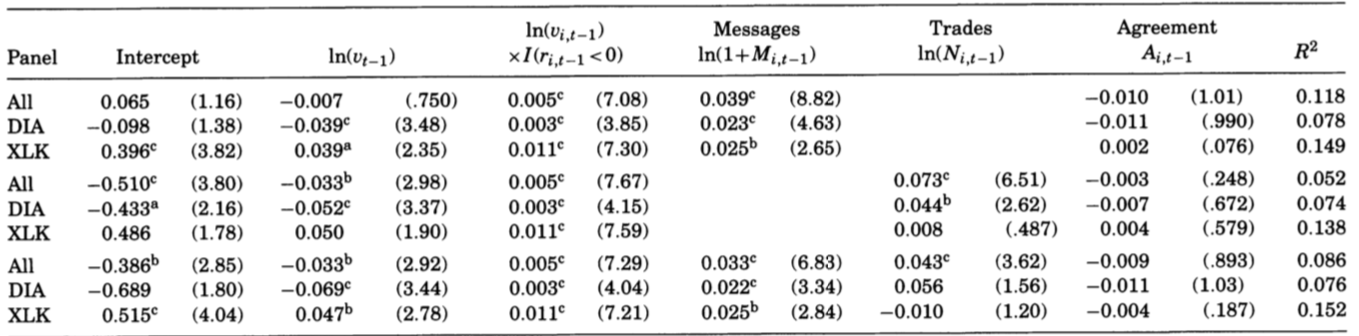 The number of messages is a predictive factor of volatility for both DIA and XLK firms
The number of trades is a significant factor for the DIA firms, but not significant for the XLK firms
Agreement among the posted messages is not significant
Relating Message Boards and Trading Volume
Volume regressions
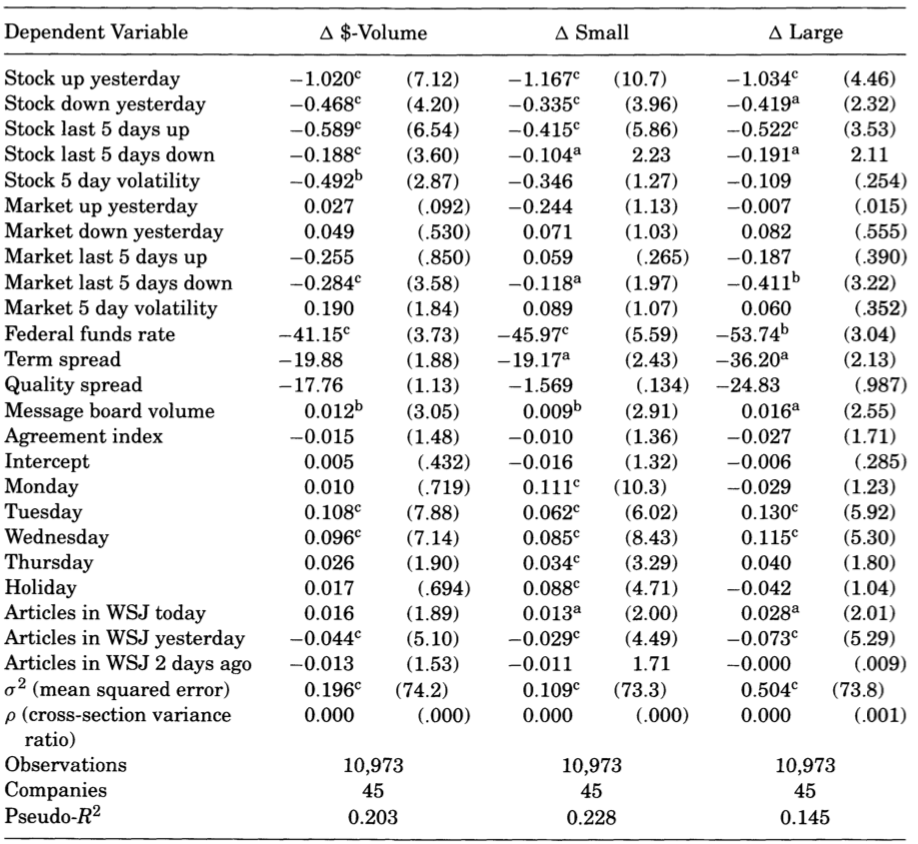 WSJ’s effect
If there is an article in today’s WSJ, trading is elevated. If there was an article in yesterday’s WSJ, then todays trading is depressed

Message posting
The message board posting volume remains a predictor of trading volume. The sign is positive and it is statistically significant
[Speaker Notes: Contemporaneous Regressions
Although the magnitudes are economically smaller. The explanatory power of the volume regressions is quite high]
Relating Message Boards and Trading Volume
Contemporaneous Regressions
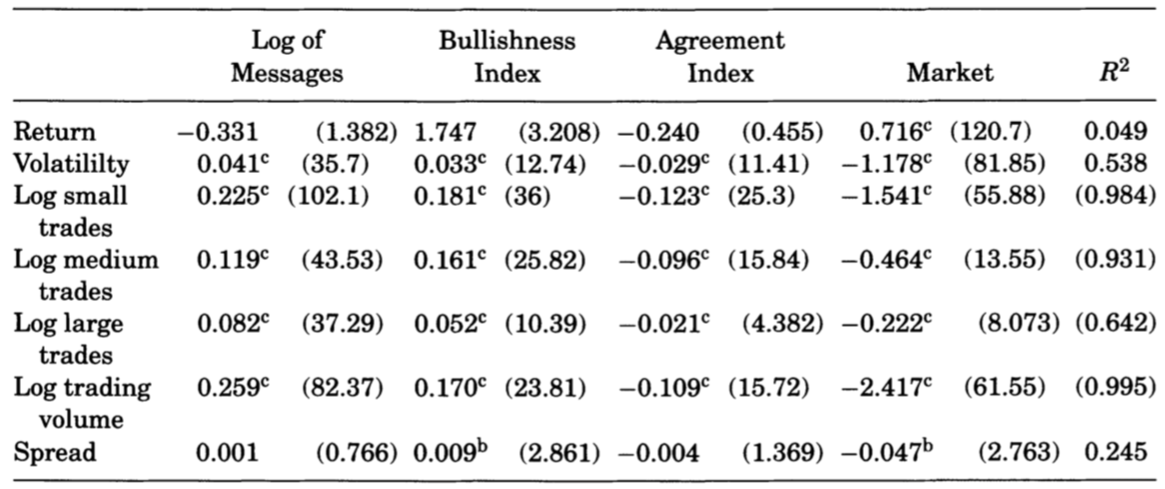 The Contemporaneous Regressions support for the hypothesis that disagreement produces trading
[Speaker Notes: Contemporaneous Regressions]
Relating Message Boards and Trading Volume
Time sequencing tests
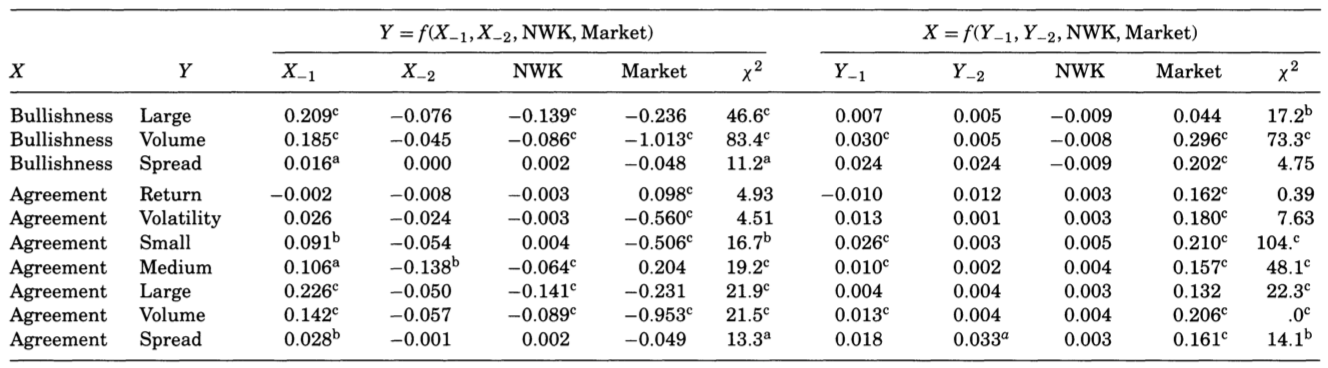 Greater agreement on a given day is followed by more trades on the next day
“Sluggish traders hypothesis”: It takes a while for people to get around to completing their trades.
Cao(2002) suggests that when a person learns that others have received the same signal that they have received, this will make them more willing to trade
[Speaker Notes: Namely, greater disagreement will reduce the trading volume]
My Opinions
Disagreement
Agreement
Innovative model for volatility
Interesting results found between message posting and return
Test error for Naïve Bayes Method?
R square for volume regressions relatively small
Granger causality test
[Speaker Notes: An increase in the number of messages posted has a statistically significant but economically small negative return on the next day]
Thanks for your time!Any questions?